Introduction to Intel x86-64 Assembly, Architecture, Applications, & Alliteration
Xeno Kovah – 2014
xkovah at gmail
All materials is licensed under a Creative Commons “Share Alike” license.
http://creativecommons.org/licenses/by-sa/3.0/
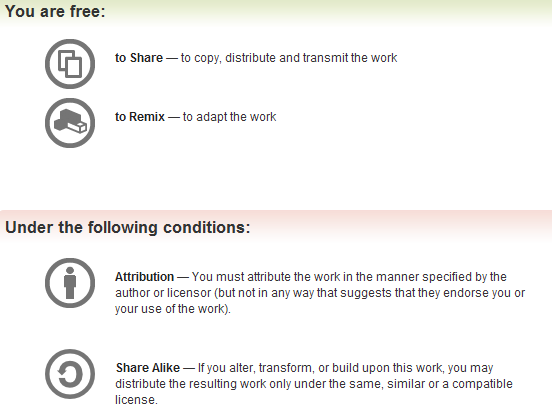 Attribution condition: You must indicate that derivative work
"Is derived from Xeno Kovah's 'Intro x86-64’ class, available at http://OpenSecurityTraining.info/IntroX86-64.html”
[Speaker Notes: Attribution condition: You must indicate that derivative work
"Is derived from Xeno Kovah's ‘Intro x86-64’ class, available at http://OpenSecurityTraining.info/IntroX86-64.html"]
MulDivExample.c
main:
0000000140001010  sub         rsp,18h  
0000000140001014  mov         dword ptr [rsp],1  
000000014000101B  mov         eax,dword ptr [rsp]  
000000014000101E  imul        eax,eax,6  
0000000140001021  mov         dword ptr [rsp],eax  
0000000140001024  xor         edx,edx  
0000000140001026  mov         eax,dword ptr [rsp]  
0000000140001029  mov         ecx,3  
000000014000102E  div         eax,ecx  
0000000140001030  mov         dword ptr [rsp],eax  
0000000140001033  mov         eax,2BADh  
0000000140001038  add         rsp,18h  
000000014000103C  ret
int main(){
	unsigned int a = 1;
	a = a * 6;
	a = a / 3;
	return 0x2bad;
}
[Speaker Notes: We already saw that when a C operand is a power of 2, it uses shifts instead of multiplies/divides, but this shows that in other cases, it uses multiply or divide instructions.]
Book p. 221
27
DIV - Unsigned Divide
Three forms
Unsigned divide ax by r/m8, al = quotient, ah = remainder
Unsigned divide edx:eax by r/m32, eax = quotient, edx = remainder
Unsigned divide rdx:rax by r/m64, rax = quotient, rdx = remainder
If dividend is 32/64bits, edx/rdx will just be set to 0 by the compiler before the instruction (as occurred in the MulDivExample.c code)
If the divisor is 0, a divide by zero exception is raised.
initial
div eax, ecx
operation
div ax, cx
result
[Speaker Notes: Note that there’s no form which takes an immediate.]
Book p. 222
28
IDIV - Signed Divide
If you were to then change MulDivExample to signed, you would see the IDIV instruction appear
Three forms
Unsigned divide ax by r/m8, al = quotient, ah = remainder
Unsigned divide edx:eax by r/mX, eax = quotient, edx = remainder
Unsigned divide rdx:rax by r/m64, rax = quotient, rdx = remainder
If dividend is 32/64bits, edx/rdx will just be set to 0 by the compiler before the instruction
If the divisor is 0, a divide by zero exception is raised.
initial
div eax, ecx
operation
div ax, cx
result
[Speaker Notes: Note that there’s no form which takes an immediate.]
MulDivExample.c takeaways
When a multiply or divide is not by a power of 2, compilers will use normal multiply/divide instructions
VS compiler prefers IMUL over MUL (unsigned multiply) for simple multiplies, due to its option to use 3 parameters
main:
0000000140001010  sub         rsp,18h  
0000000140001014  mov         dword ptr [rsp],1  
000000014000101B  mov         eax,dword ptr [rsp]  
000000014000101E  imul        eax,eax,6  
0000000140001021  mov         dword ptr [rsp],eax  
0000000140001024  xor         edx,edx  
0000000140001026  mov         eax,dword ptr [rsp]  
0000000140001029  mov         ecx,3  
000000014000102E  div         eax,ecx  
0000000140001030  mov         dword ptr [rsp],eax  
0000000140001033  mov         eax,2BADh  
0000000140001038  add         rsp,18h  
000000014000103C  ret
int main(){
	unsigned int a = 1;
	a = a * 6;
	a = a / 3;
	return 0x2bad;
}
[Speaker Notes: We already saw that when a C operand is a power of 2, it uses shifts instead of multiplies/divides, but this shows that in other cases, it uses multiply or divide instructions.]
Instructions we now know (28)
NOP
PUSH/POP
CALL/RET
MOV
ADD/SUB
IMUL
MOVZX/MOVSX
LEA
JMP/Jcc (family)
CMP/TEST
AND/OR/XOR/NOT
INC/DEC
SHR/SHL/SAR/SAL
DIV/IDIV